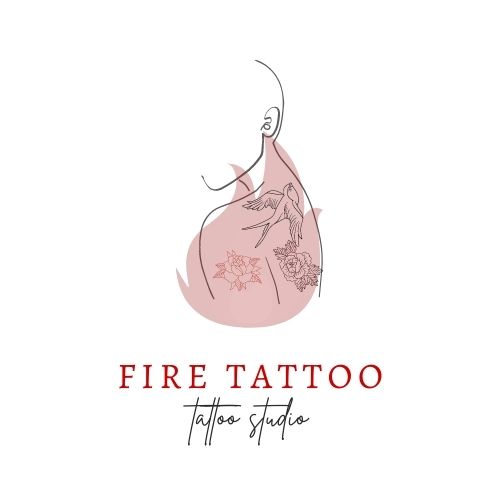 FireTattoo, s.r.o.
,,Pravé bohatství se skrývá na Vaší kůži.“
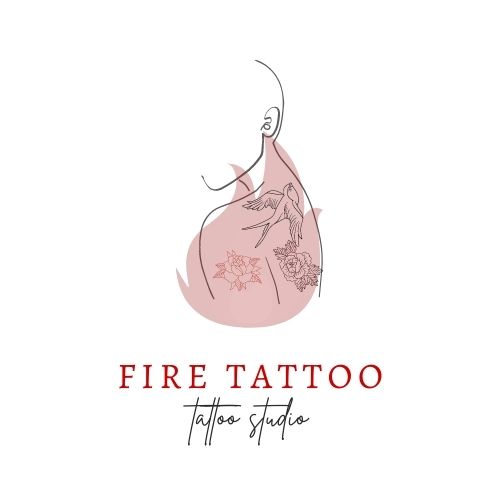 FireTattoo, s.r.o.
A d r e s a : Ja s e l s k á 8 2 6 , Ko l í n 2 8 0 9 0
E m a i l : f i r e t a t t o o @ s e z n a m . c z
Te l . : 7 2 3 0 1 5 5 1 5
IČ. : 0 2 8 0 9 0 0 0
O R : složka C, 2311
{"A?":"B","a":5,"d":"B","h":"www.canva.com","c":"DAEvZ_Q8D7o","i":"OqZm2ODrlBJK6tcHBhT3Pw","b":1636614951334,"A":[{"A?":"I","A":423.96294373382307,"B":144.4435606830259,"D":443.69222860625746,"C":443.69222860625746,"a":{"B":{"A":{"A":"MAEqJrIR5BM","B":1},"B":{"D":443.69222860625746,"C":443.69222860625746}}}}],"B":793.7007874015749,"C":1122.5196850393702}
Design loga
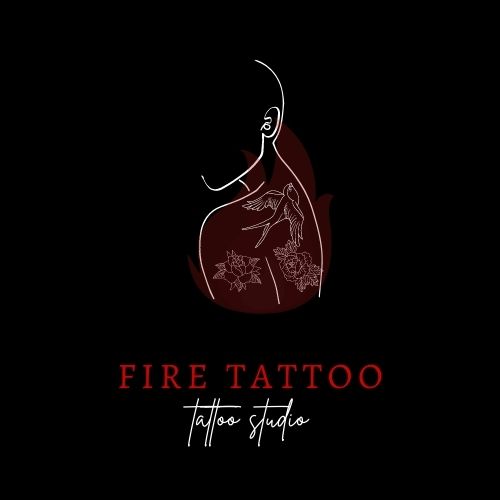 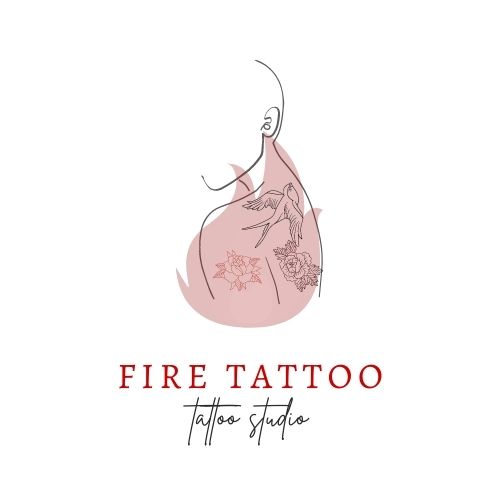 Ukázka katalogu
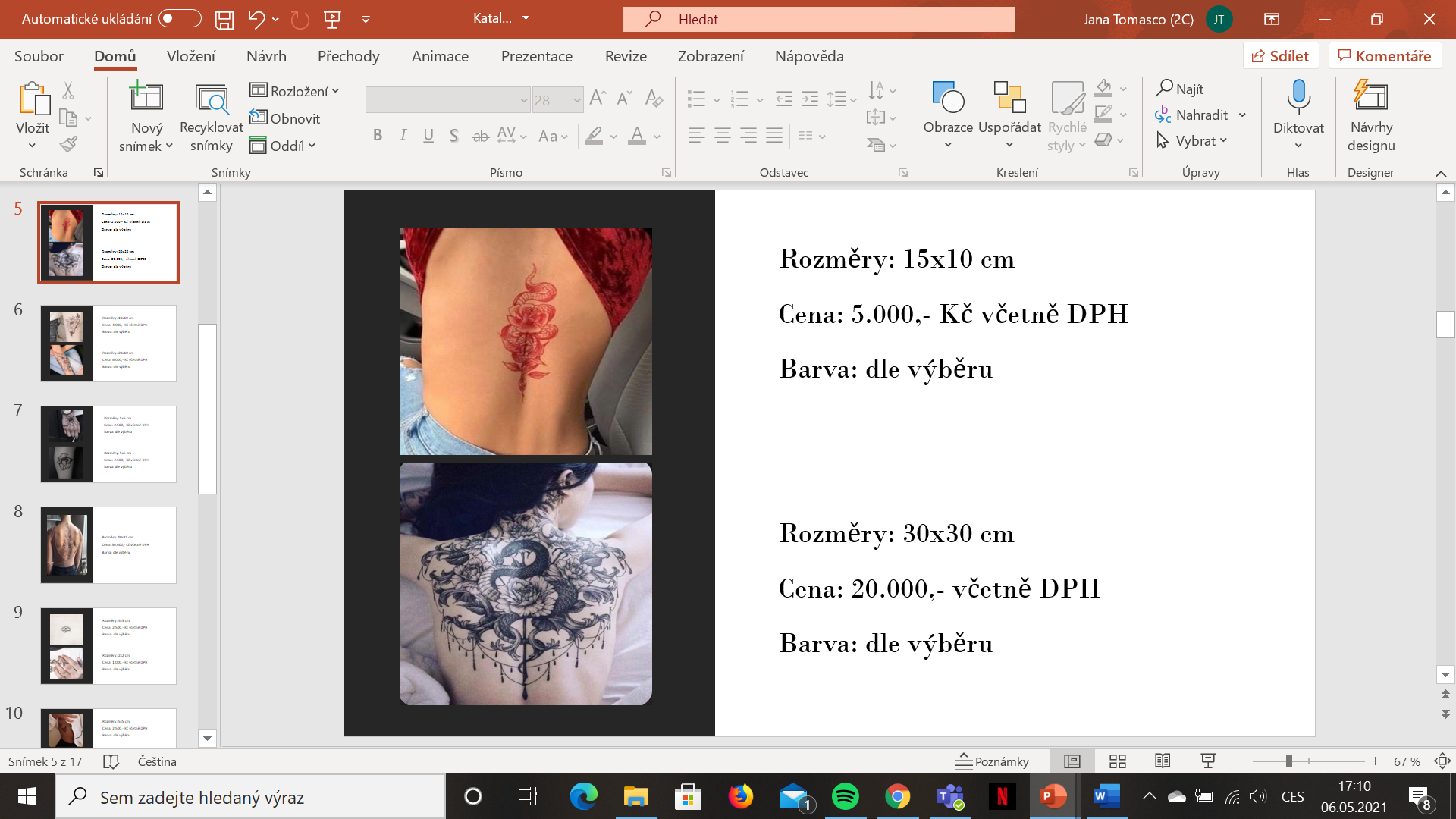 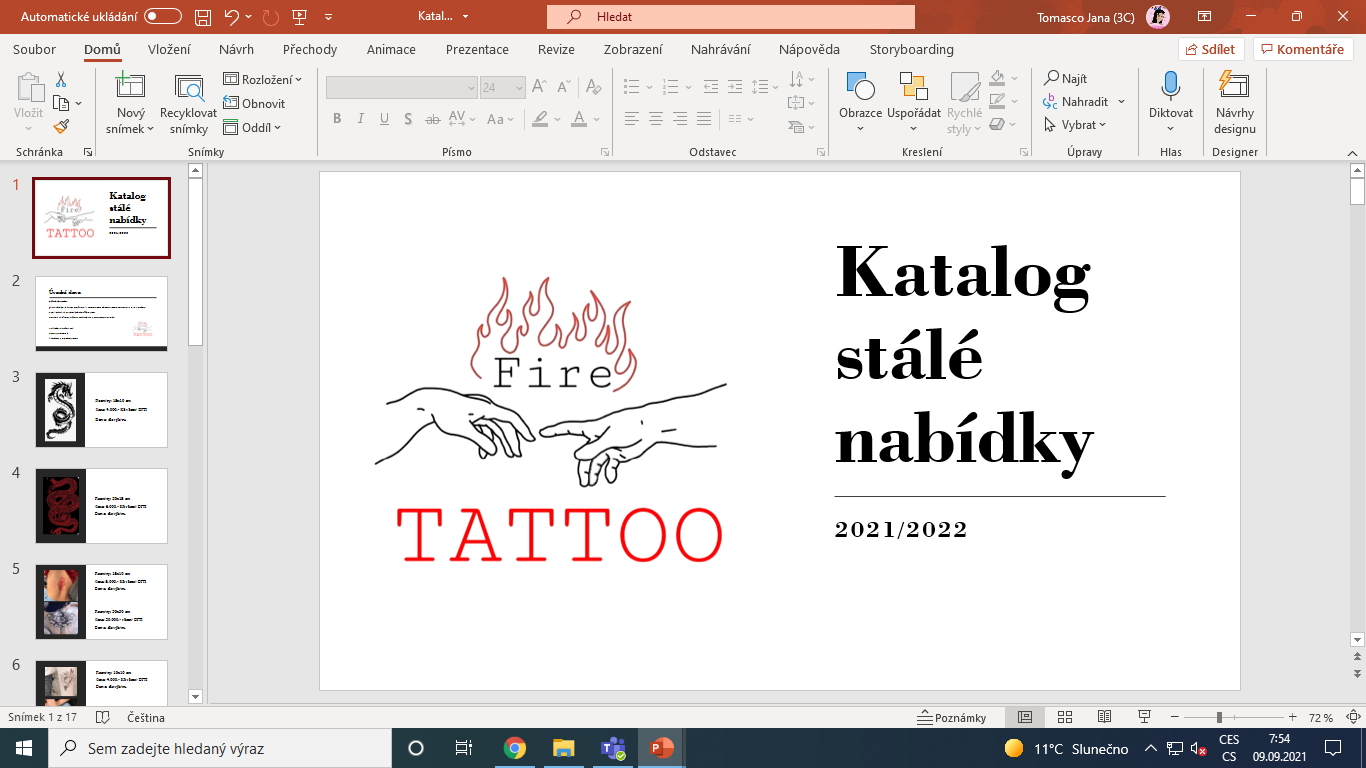 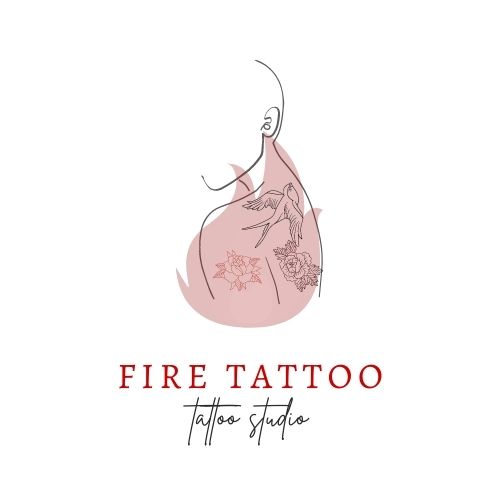 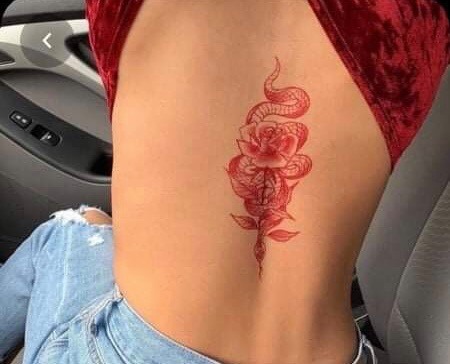 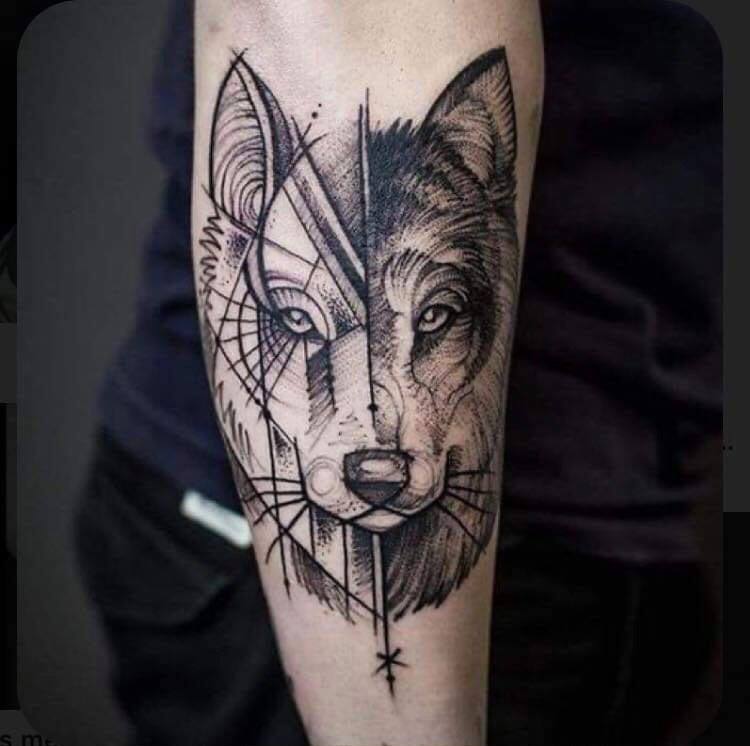 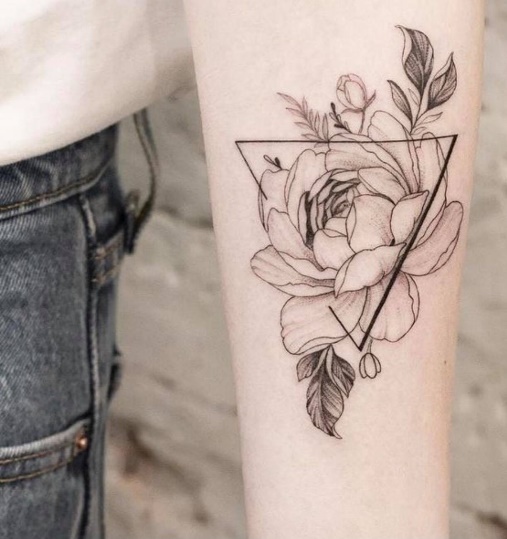 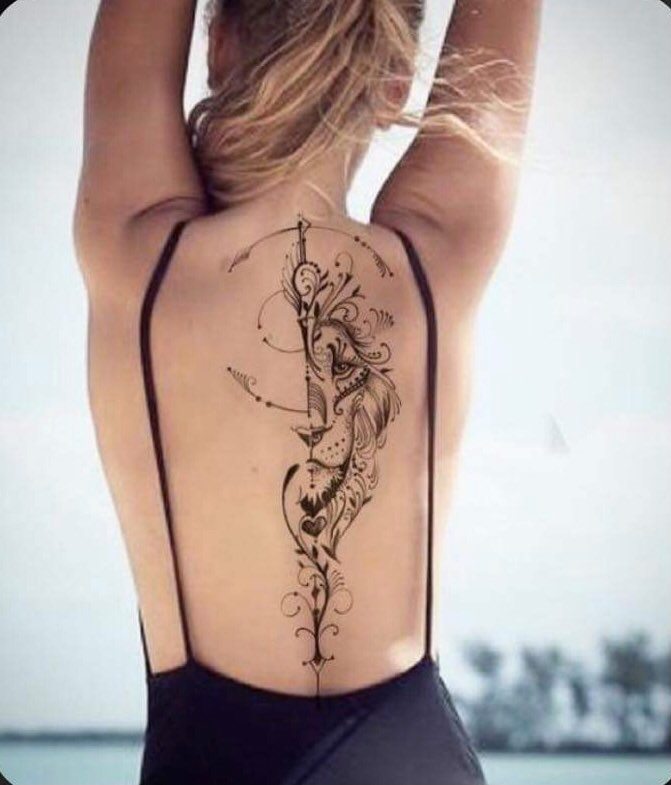 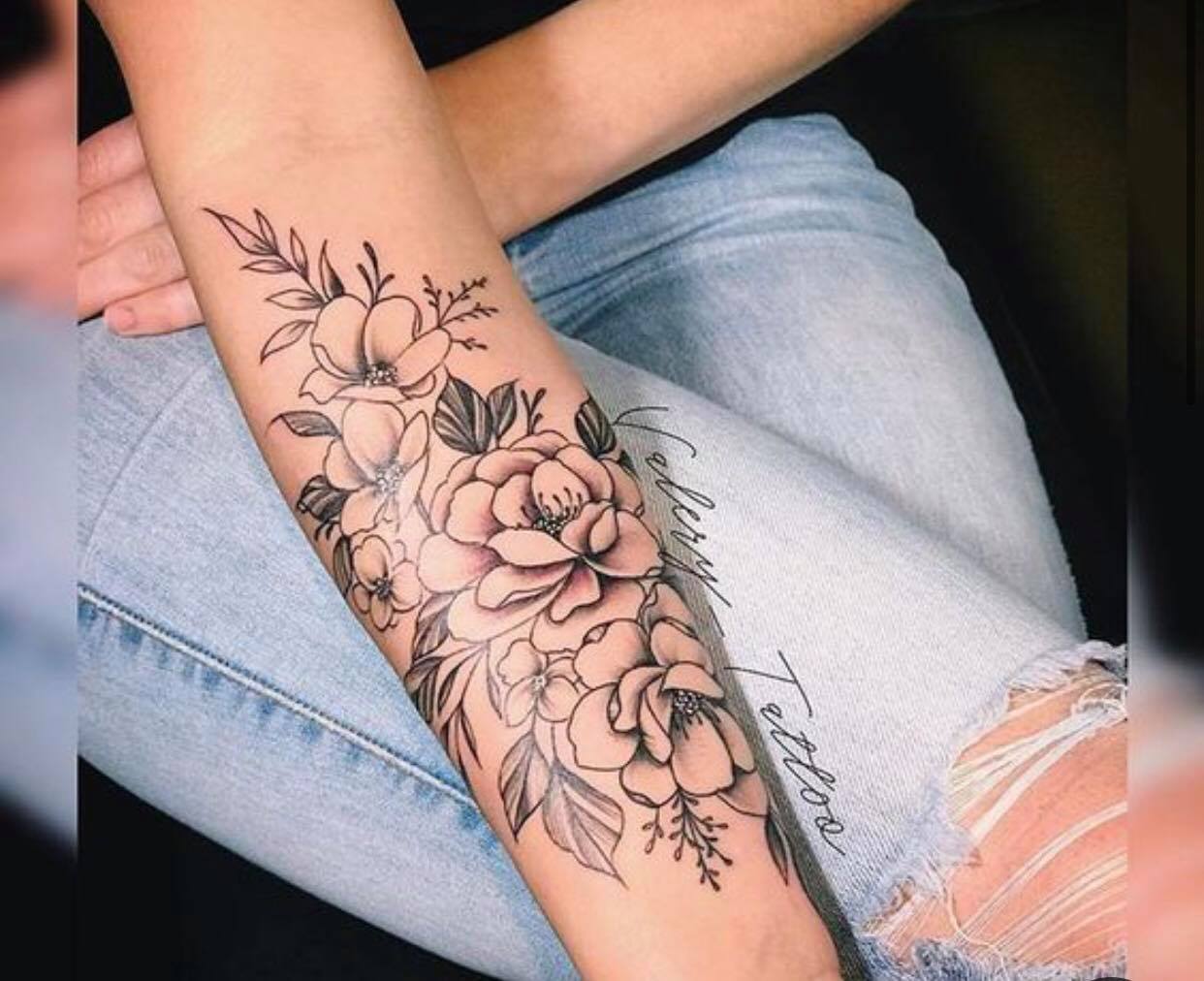 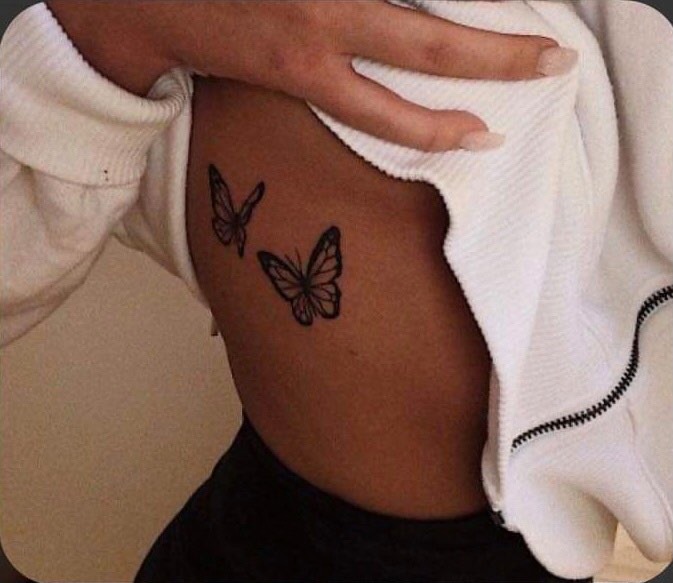 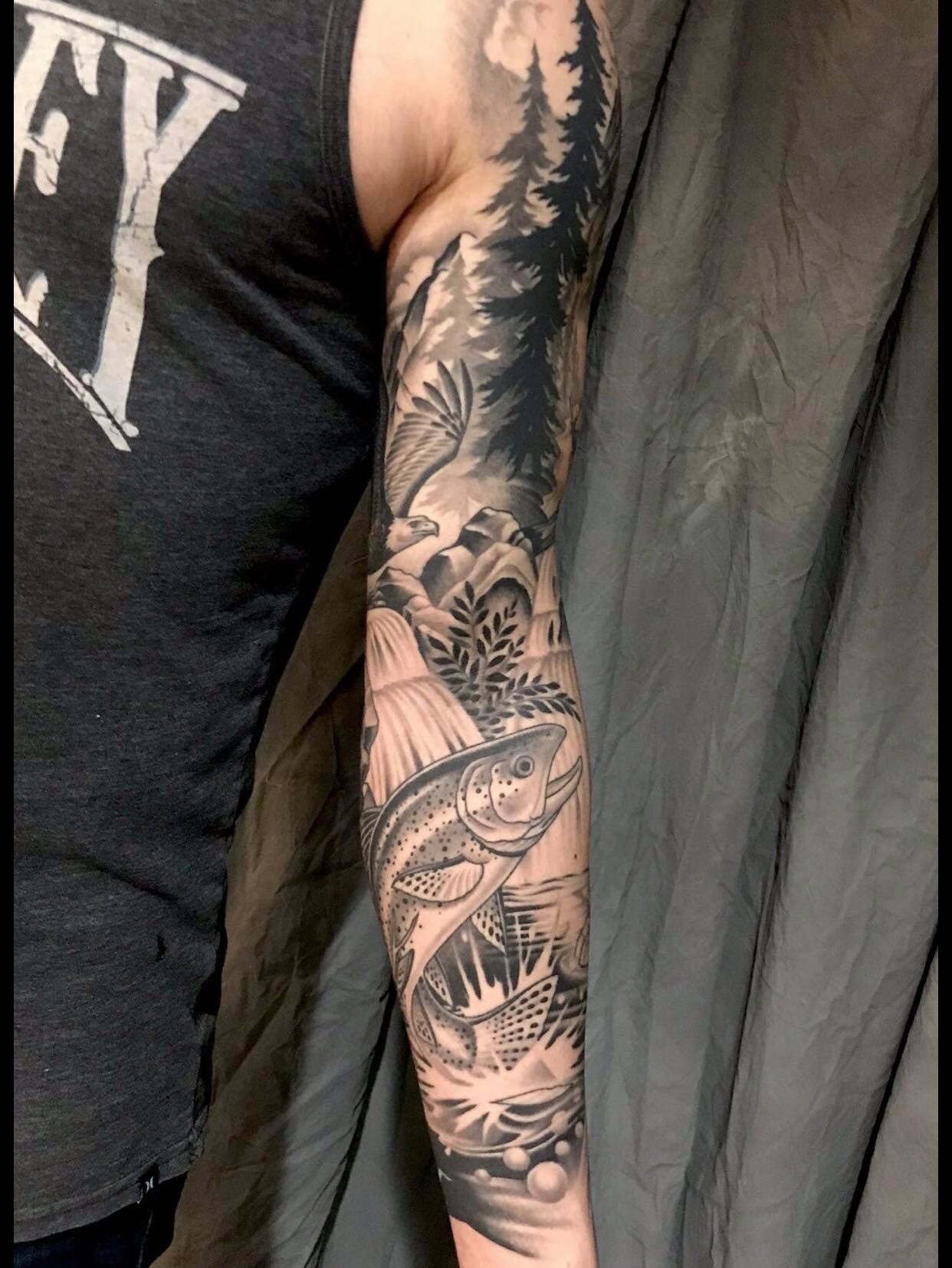 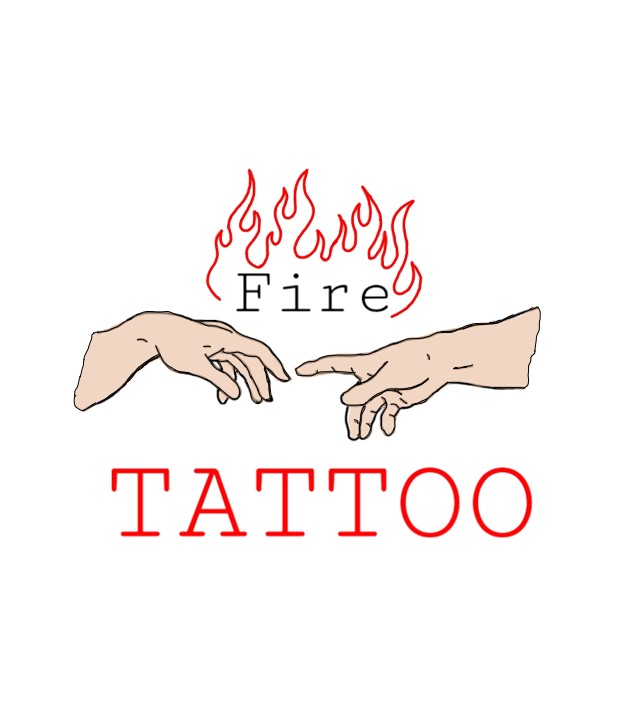 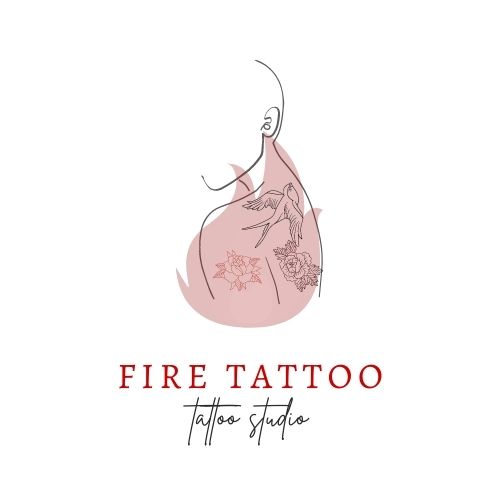 Vizitky
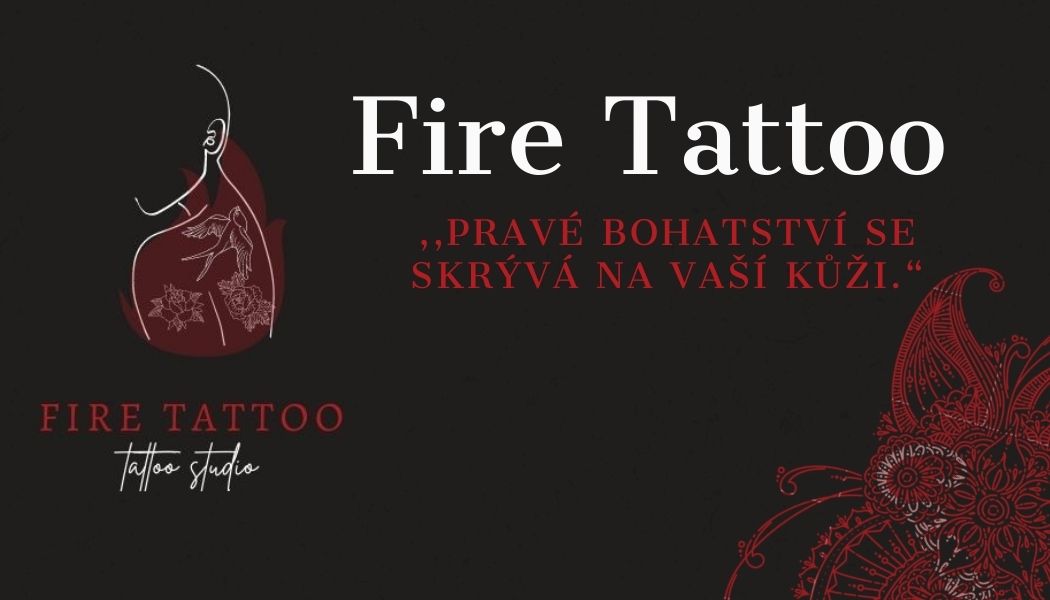 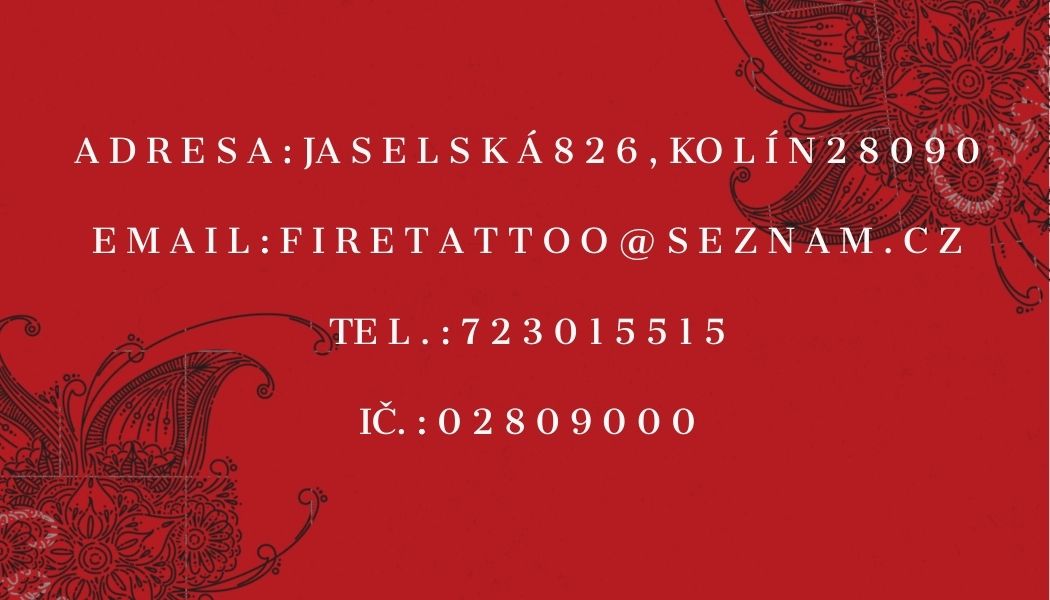 Sandra Dimitrová (ředitelka)
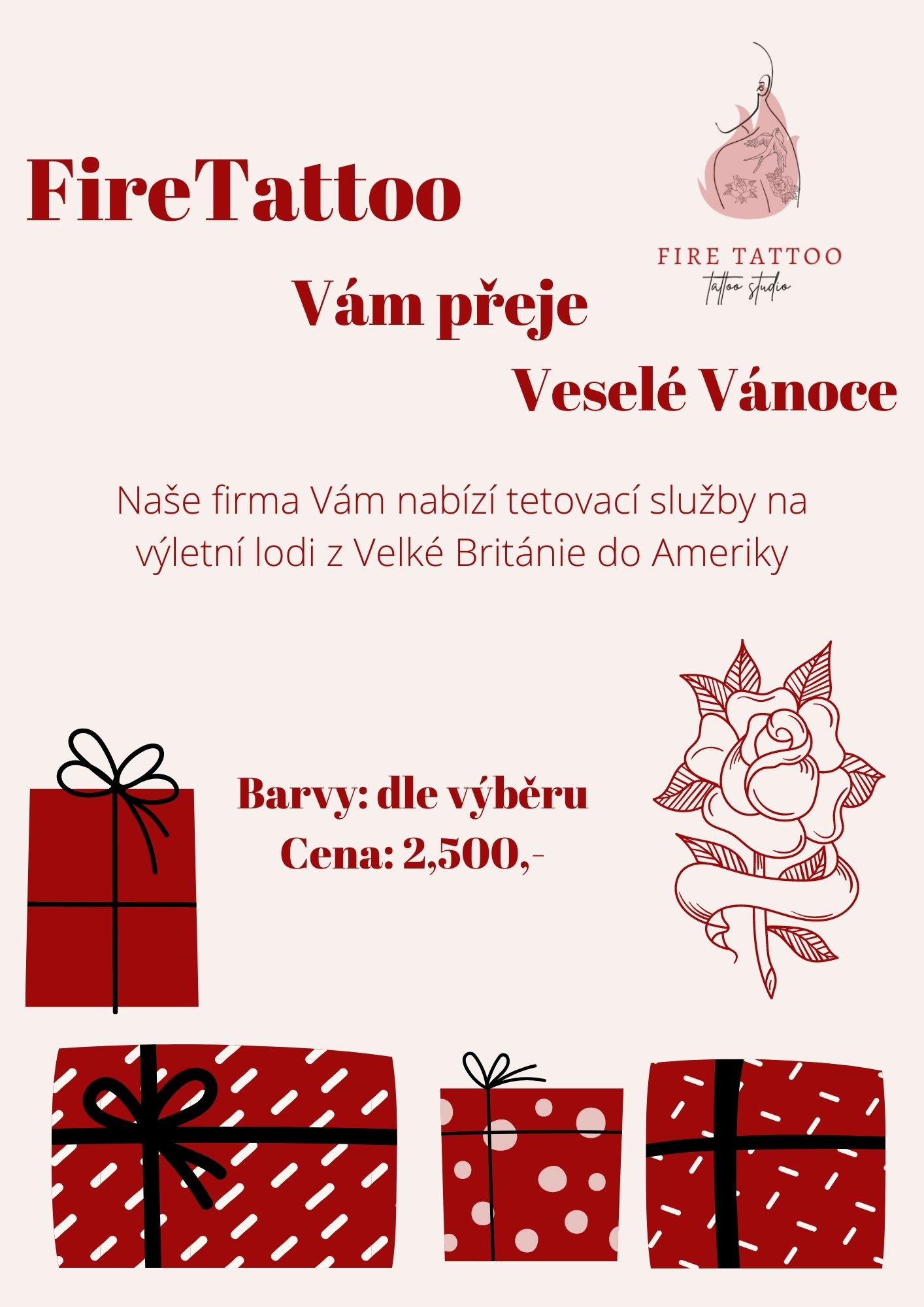 Aktuální nabídka
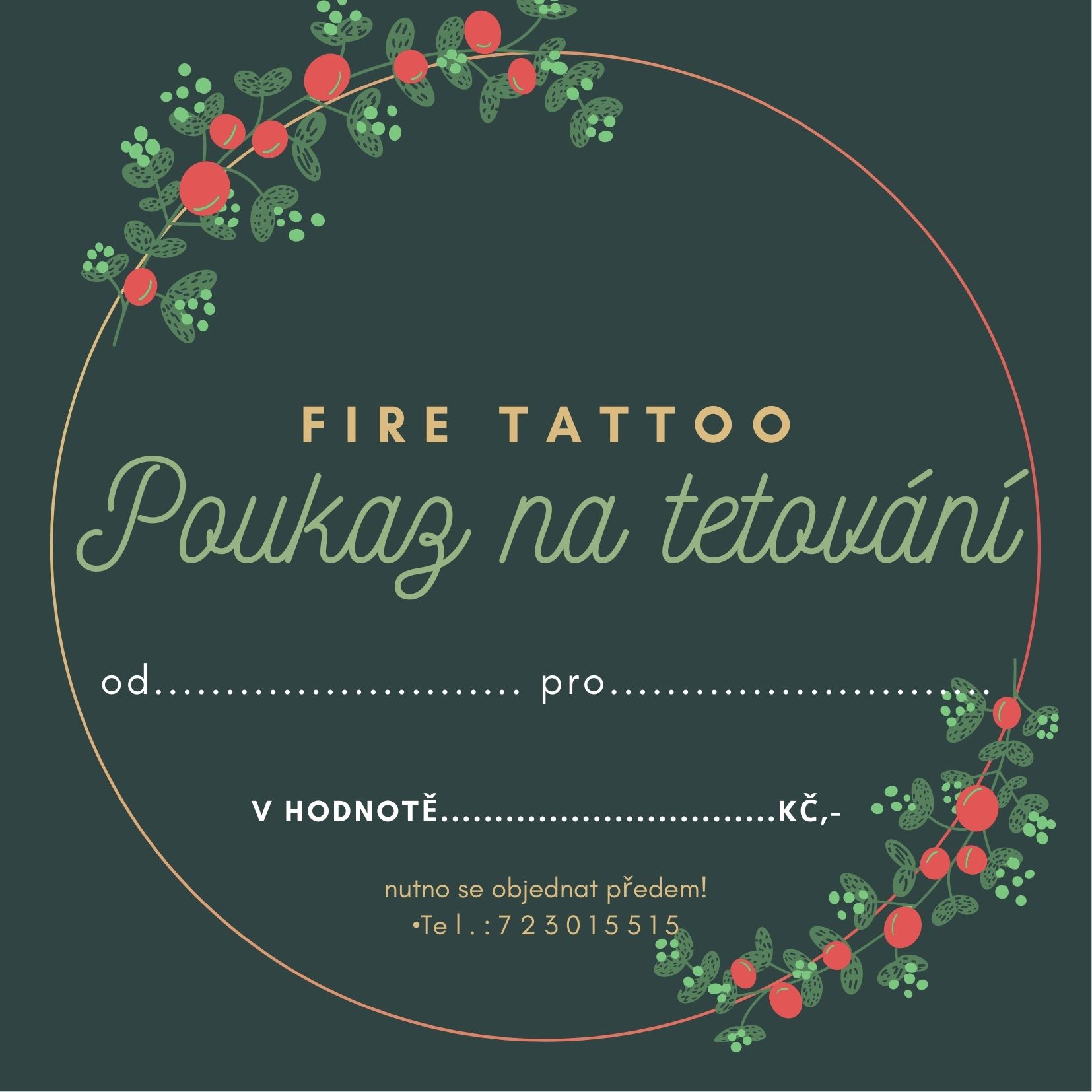 Dárkové poukazy
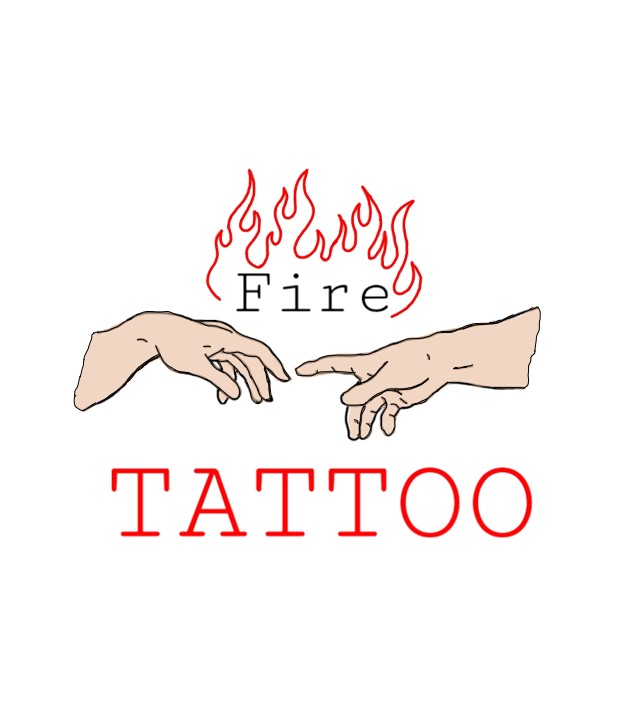 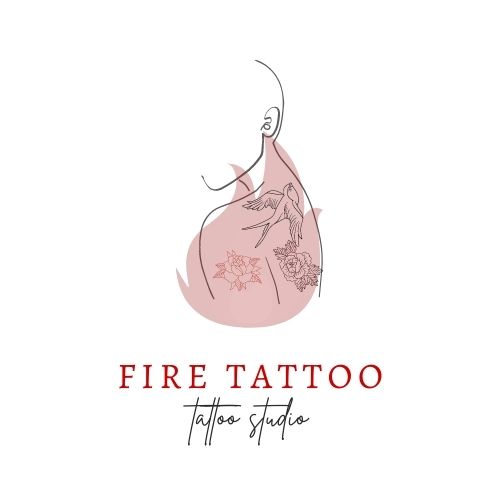 Naše nabídka
Tetovací služby.
Na výletní lodi Velká Británie --- Amerika.
Nabízíme Vám malá, střední, ale i velká tetování, vhodné na jakékoliv místo kam si jen přejete! Barvy u nás najdete pouze červenou a černou!
Tetujeme pouze tetovacím strojkem/handpokem.
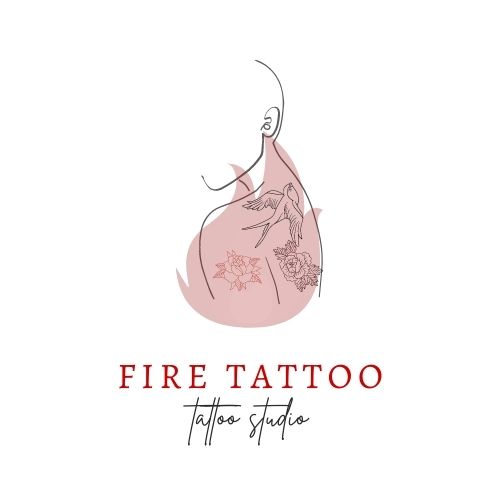 Organizační struktura
Děkujeme Vám za pozornost 
V případě zájmů nás kontaktujte na našem emailu:
firetattoo@seznam.cz
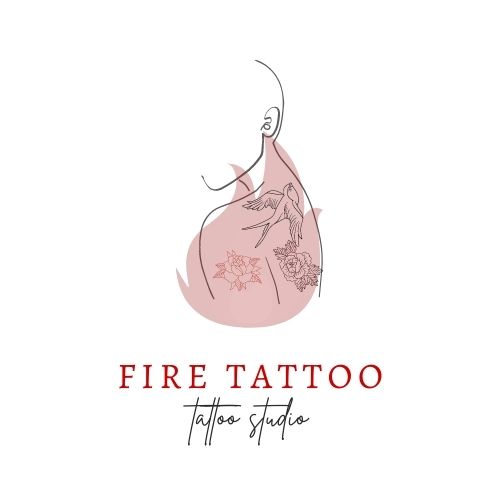